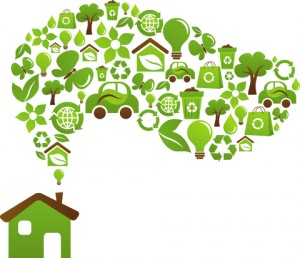 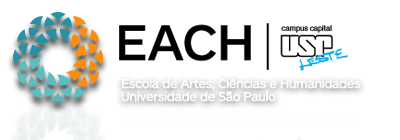 História do consumo e reflexões sobre sustentabilidade
Histórico do conceito consumo
Três períodos
1º Período
2º Período
3º Período
Dias atuais
1880
2ª Guerra
1950
Consolida-se nas três primeiras décadas do pós-guerra
Consumo Sustentável x Consumo Verde
Consumo responsável (verde): superficial, trata somente de um lado do problema ambiental

Consumo sustentável: Mais abrangente
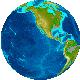 Exemplos
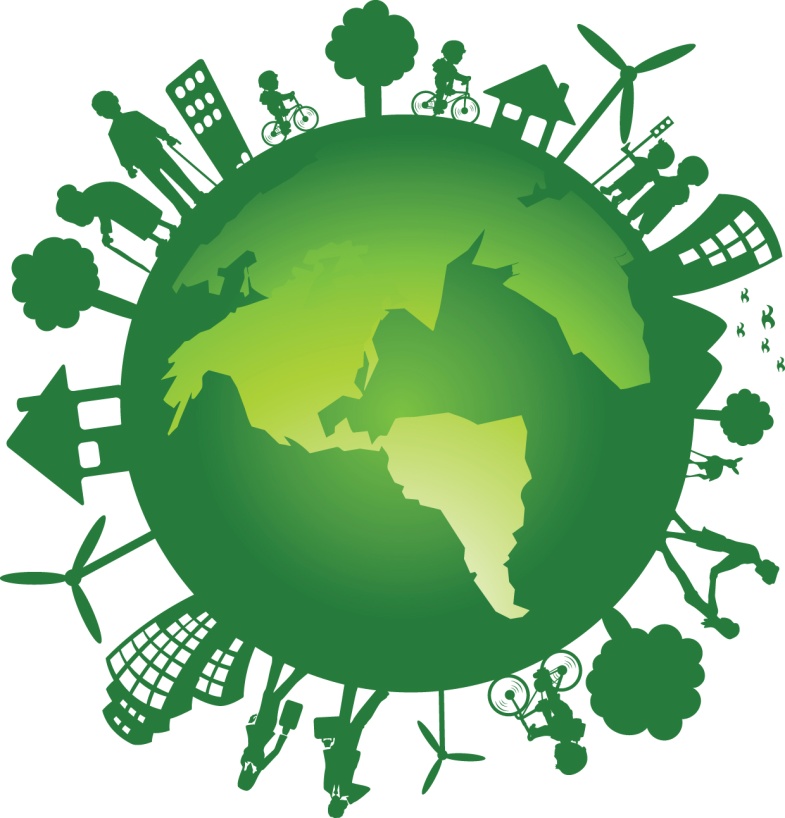 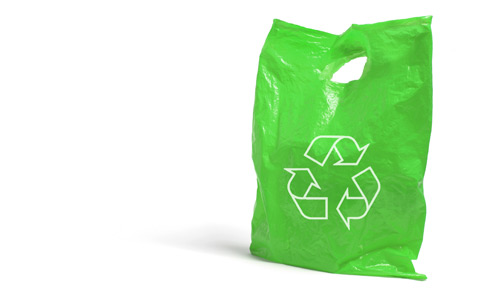 Consumo Solidário
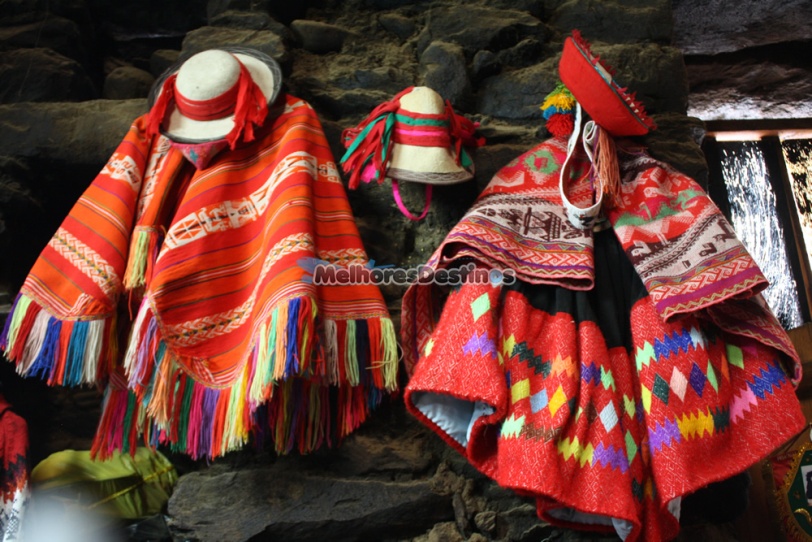 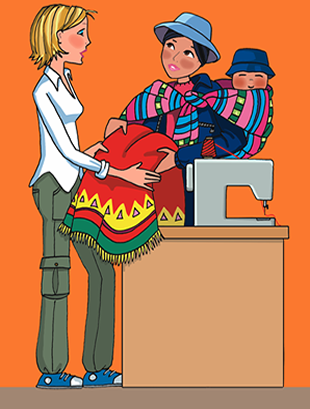 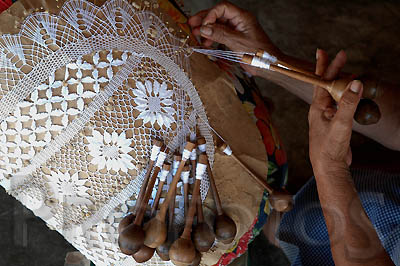 Consumo e seus impactos socioambientais
Capacidade de reposição da biosfera

População crescente- falta de alimentos

Degradação do solo, desertificação, crise de água, perda de biodiversidade, mudanças climáticas
Consumo e seus impactos socioambientais
A cidadania e o consumo sustentável
Cidadania se define como “Competência humana de fazer-se sujeito, para fazer história própria e coletivamente organizada”. (DEMO, 1995)

Consumo em direção a sustentabilidade.

Paradigma de Adequação.

Transformar a sociedade
$
$
$
COLETIVO
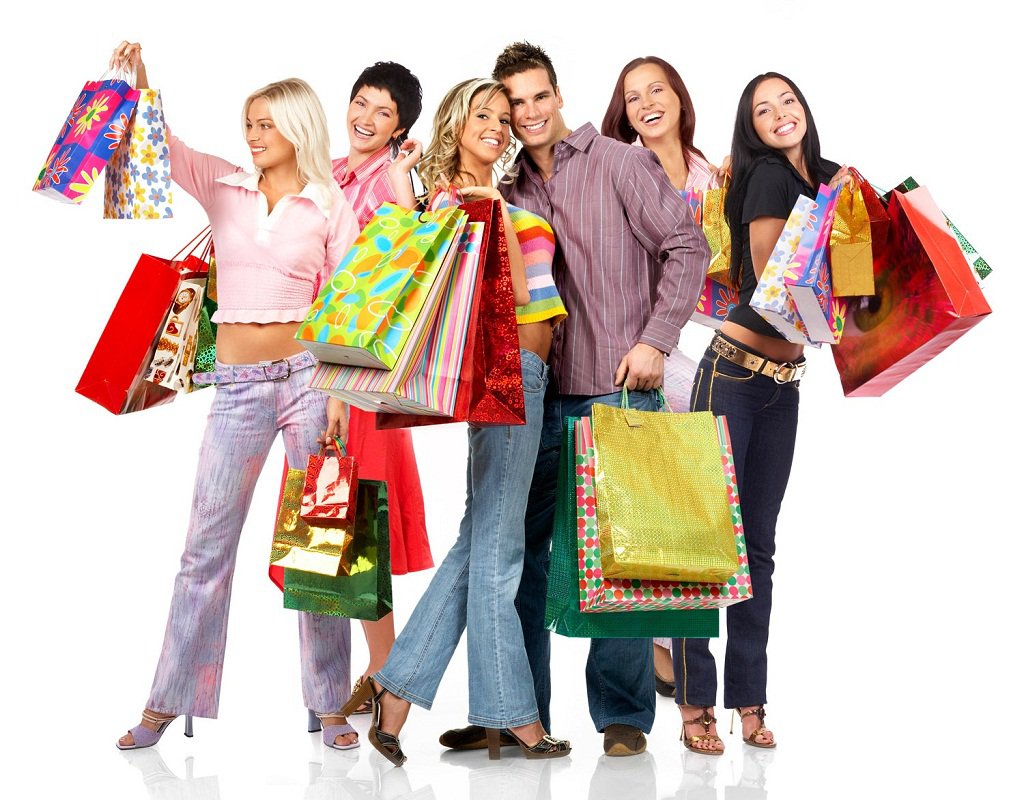 CIDADANIA
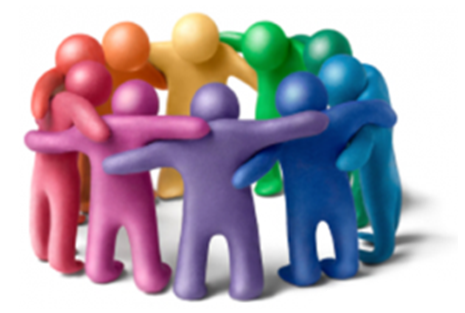 $
$TATUS
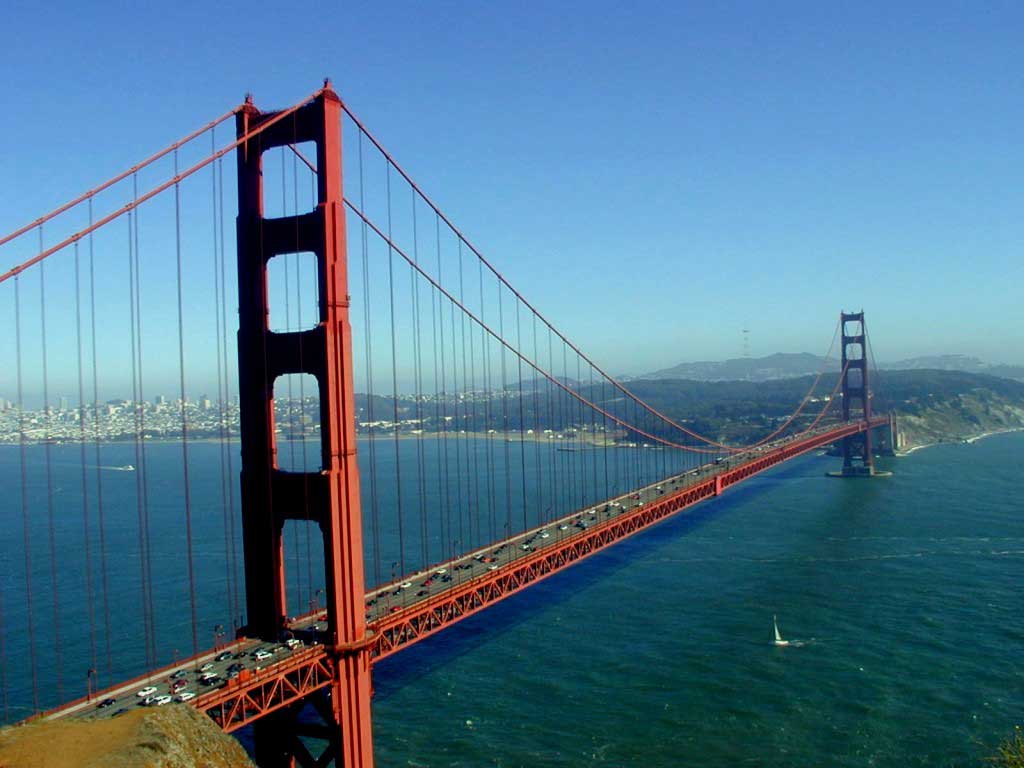 PROIBIÇÃO 
DA 
VENDA
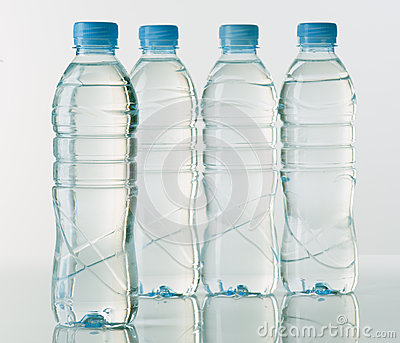 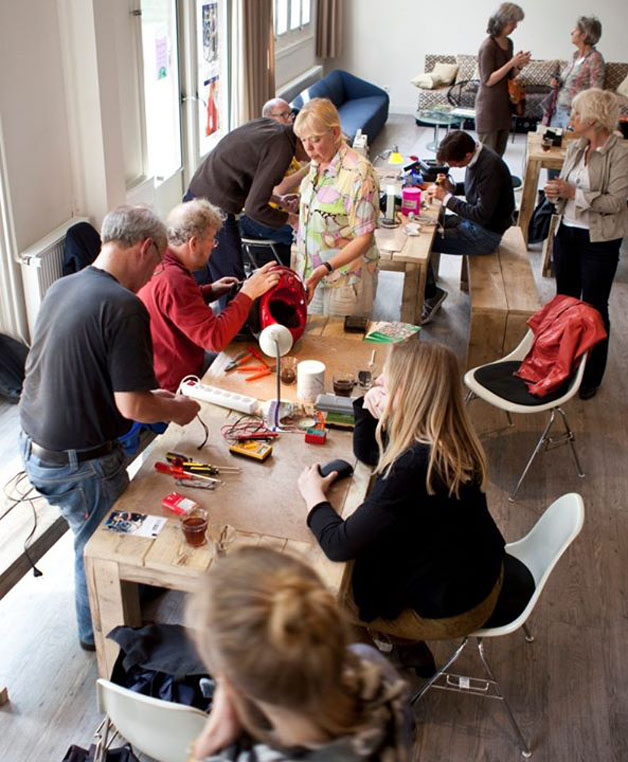 REPAIR CAFÉ
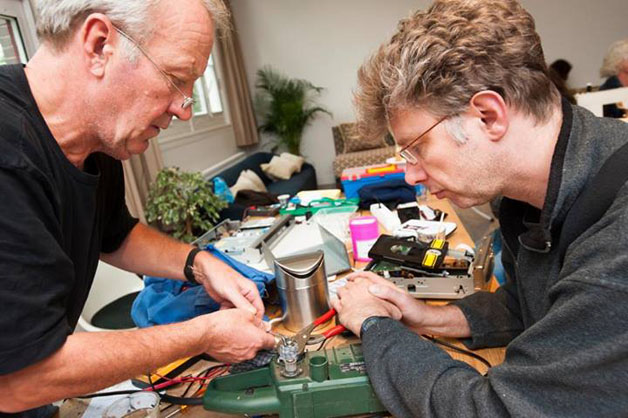 Um processo de ‘resignificação’ do mundo atual, propondo uma nova ética de comportamento humano e uma recuperação dos interesses coletivos, revelando seu potencial transformador e seu caráter essencialmente democrático. (SILVA-SANCHEZ, 200, p. 62).
“Se nada garante o resultado do progresso, os riscos não compensam e o princípio de prudência deveria reger o comportamento político.” Burke
"Hoje nos vemos separados da natureza e com poderes especiais sobre ela.Para nós, ela deixou de ser sagrada, o que nos autoriza a transformá-la em produtos de consumo." Rita Mendonça
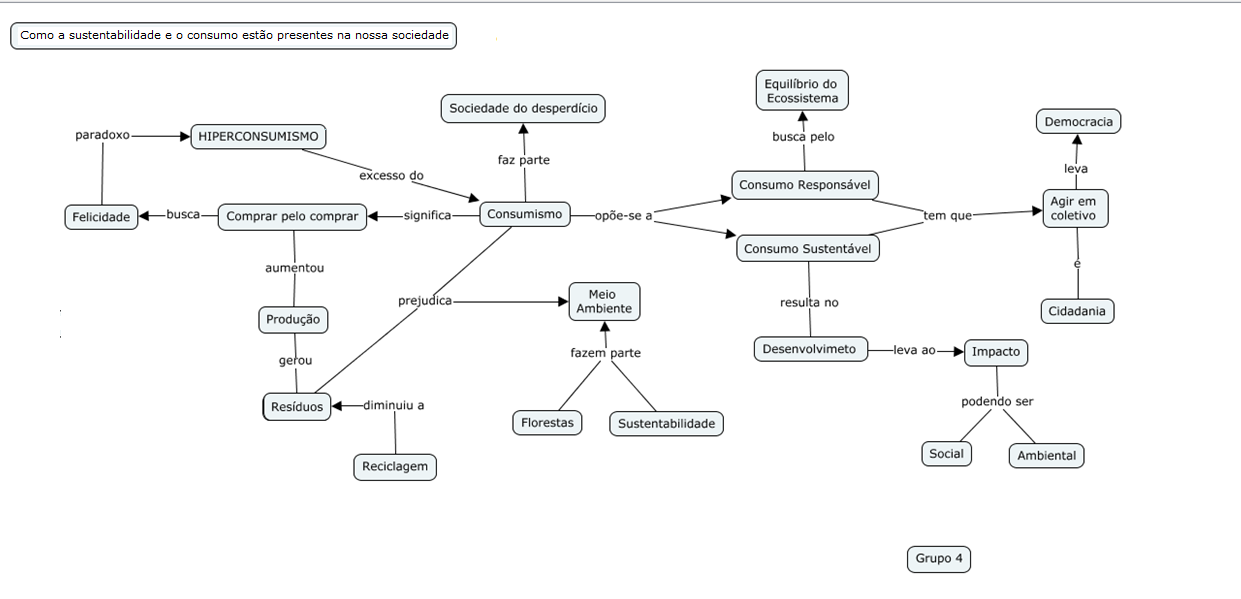 Grupo 4
José Mateus, Ludmilla De Almeida, Marina Rainha, Max Marques, Stela Mello , Victória Hosana.
OBRIGADO PELA ATENÇÃO